40
СВОЯ
_
игра
Продолжить игру
II раунд
I РАУНД
ЕДИНИЦЫ ИЗМЕРЕНИЯ
10
20
30
40
50
ДРОБИ
10
20
30
40
50
ЦЕПОЧКИ ВЫЧИСЛЕНИЙ
10
20
30
40
50
Задачки
10
20
30
40
50
Единицы измерения
10
Найдите массу котенка
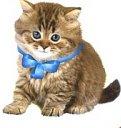 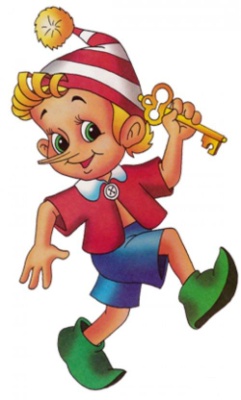 6 кг
2кг
3кг
5кг
Продолжить игру
II РАУНД
20
Единицы измерения
Сколько времени прошло с 10 часов вечера до 7 часов утра
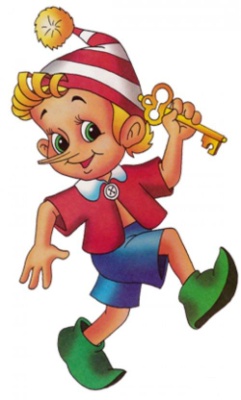 9 часов
Продолжить игру
II РАУНД
30
Единицы измерения
Какая из величин больше и на сколько 6 км 48 м или 752 м?
6 км 48 м больше на 5км 296м
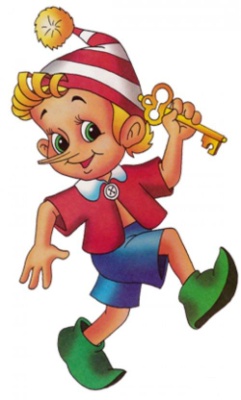 Продолжить игру
II РАУНД
40
Единицы измерения
Какую часть дециметра составляют 7 мм
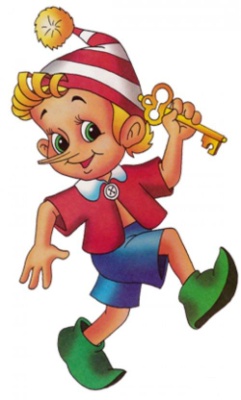 7мм=       дм
Продолжить игру
II РАУНД
50
Единицы измерения
Найди число килограммов в а центнерах
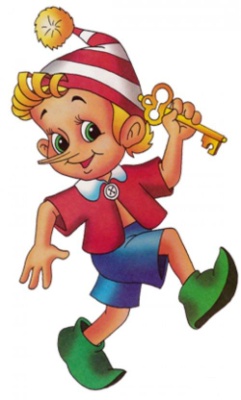 100а кг
Продолжить игру
II РАУНД
ДРОБИ
10
Какая часть фигуры закрашена красным цветом?
Какая часть фигуры закрашена синим  цветом?
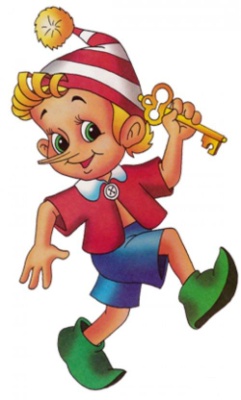 Продолжить игру
II РАУНД
ДРОБИ
20
Составьте по рисунку пример на вычитание и реши его
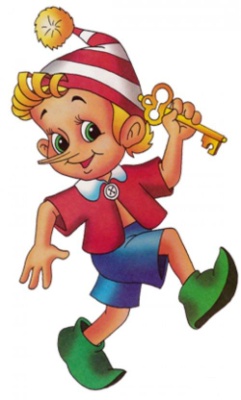 Продолжить игру
II РАУНД
ДРОБИ
30
Сравните 

Ответ объясните.
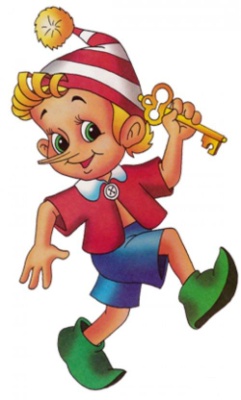 Продолжить игру
II РАУНД
ДРОБИ
40
Винни-Пух сочинил 45 шумелок.     всех шумелок Сова записала в тетрадь. Сколько шумелок Сова ещё не успела записать?
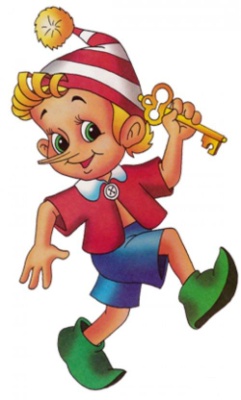 18 шумелок не записала
Продолжить игру
II РАУНД
ДРОБИ
50
Кот Леопольд поймал а рыбок.    всех рыбок у него украла лиса. Сколько рыбок осталось?
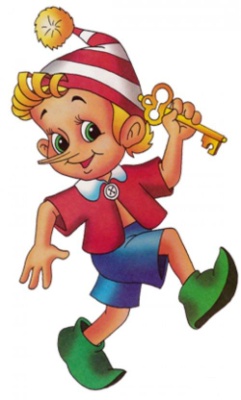 Продолжить игру
II РАУНД
ЦЕПОЧКИ ВЫЧИСЛЕНИЙ
10
Восстановите цепочку вычислений
-16
6
:2
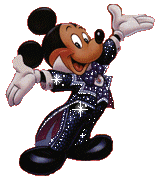 :15
+13
3
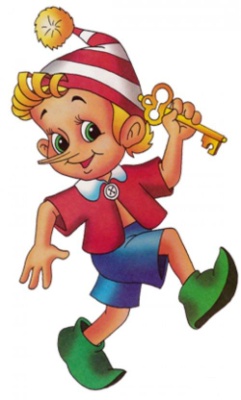 ?
20
10
-10
+15
Продолжить игру
II РАУНД
а
ЦЕПОЧКИ ВЫЧИСЛЕНИЙ
20
Найдите неизвестную операцию
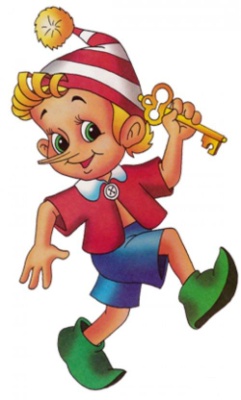 Продолжить игру
II РАУНД
а
ЦЕПОЧКИ ВЫЧИСЛЕНИЙ
30
Найдите неизвестную операцию
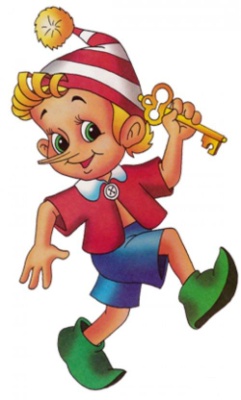 Продолжить игру
II РАУНД
ЦЕПОЧКИ ВЫЧИСЛЕНИЙ
40
Восстановите цепочку вычислений
:4
-20а
:15
:50м2
4
2га
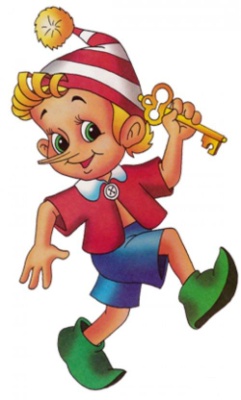 Продолжить игру
II РАУНД